Bank-,értékpapír-, tőkepiaci kurzusAz értékpapírok általános és különös szabályai
Szegedi Tudományegyetem Állam-és Jogtudományi Kar Üzleti Jogi Intézet
dr. Paja Gábor
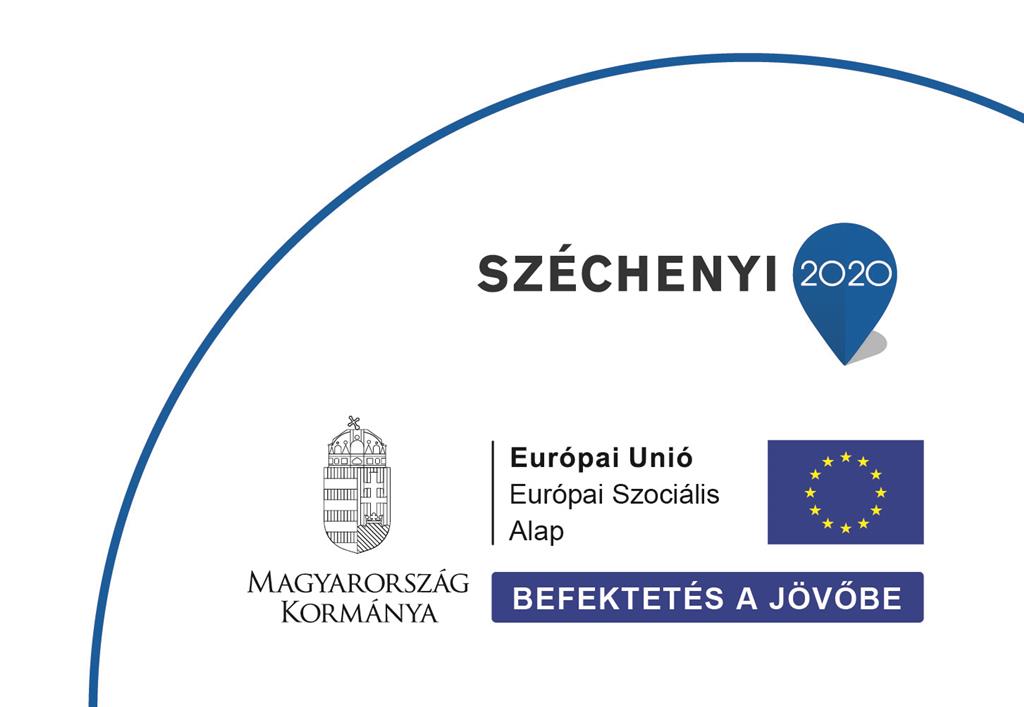 Jelen tananyag a Szegedi Tudományegyetemen készült az Európai Unió támogatásával. Projekt azonosító: EFOP-3.4.3-16-2016-00014
Bevezető gondolatok
Az értékpapírok nemcsak a befektetéseknél játszanak fontos szerepet, hanem részt vesznek a gazdasági forgalom alakításában, a cégek közötti pénzmozgásban és a likviditási nehézségek áthidalásában is.

A sikeres államháztartási konszolidáció és reálgazdasági stabilizáció elősegítésében az értékpapírok (különösen a Magyar Államkötvény) jelentős szerepet játszottak
Célok
Az értékpapírok általános szabályainak ismertetése, fogalmi és terminológiai kérdések rendszerezése
Az értékpapírok különös szabályainak ismertetése, összefoglalása, elemzése
Az egyes banki (értékpapír) befektetési formák elemzése

A tananyag elsajátításához szükséges időtartam: 55 perc
Az értékpapírok általános szabályai
1. Váltó
A váltójogi szabályokról szóló 2017. évi CLXXXV. törvény
2. Csekk
1965. évi 2.tvr. és a csekkjogi szabályok szövegének közzétételéről szóló 2/1965. (I.24.) IM rendelet (10/2018. (VI. 11.) IM rendelettel módosítva) 
3. kötvény
A kötvényről szóló 285/2001. (XII.26.) Kmr.
4. Kincstárjegy
A kincstárjegyről szóló 286/2001.(XII.26.) Kmr.
5. Letéti jegy
A letéti jegyről szóló 287/2001. (XII.26.) Kmr. 
6. Jelzáloglevél
A jelzálog-hitelintézetről és a jelzáloglevélről szóló 1997. évi XXX. törvény
7. Közraktári jegy
A közraktározásról szóló 1996. évi XLVIII. tv. 
8. Részvény
2013. évi V. törvény 
9. Befektetési Jegy
A tőkepiacról szóló 2001. évi CXX. Törvény 
10. Vagyonjegy
94/1998. (XII.22.) MT rendelet
Az értékpapírpiac működésénekszabályai
I. A tőkepiacról szóló 2001. évi CXXX. törvény
Főleg igazgatási jellegű szabályok, többnyire cogens rendelkezésekkel. 

II. A befektetési vállalkozásokról, az árutőzsdei szolgáltatásokról valamint az általuk végezhető tevékenységek szabályozásáról szóló 2007. évi CXXXVIII. Törvény (Bszt.) 
 2004/39/EK irányelv (Markets in Financial Instruments Directive) (MiFID)
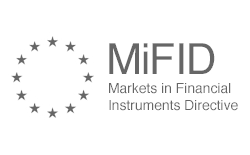 Értékpapír fogalma
Ptk. 6:565. § [Az értékpapír fogalma]
(1) Az értékpapír olyan egyoldalú jognyilatkozat, amely papíralapú okiratként vagy jogszabályban megjelölt más módon létrehozott, rögzített, nyilvántartott és továbbított adatösszességként (dematerializált értékpapírként) a benne foglalt jogot úgy testesíti meg, hogy azt a jogot gyakorolni, arról rendelkezni csak az értékpapír által, annak birtokában lehet.
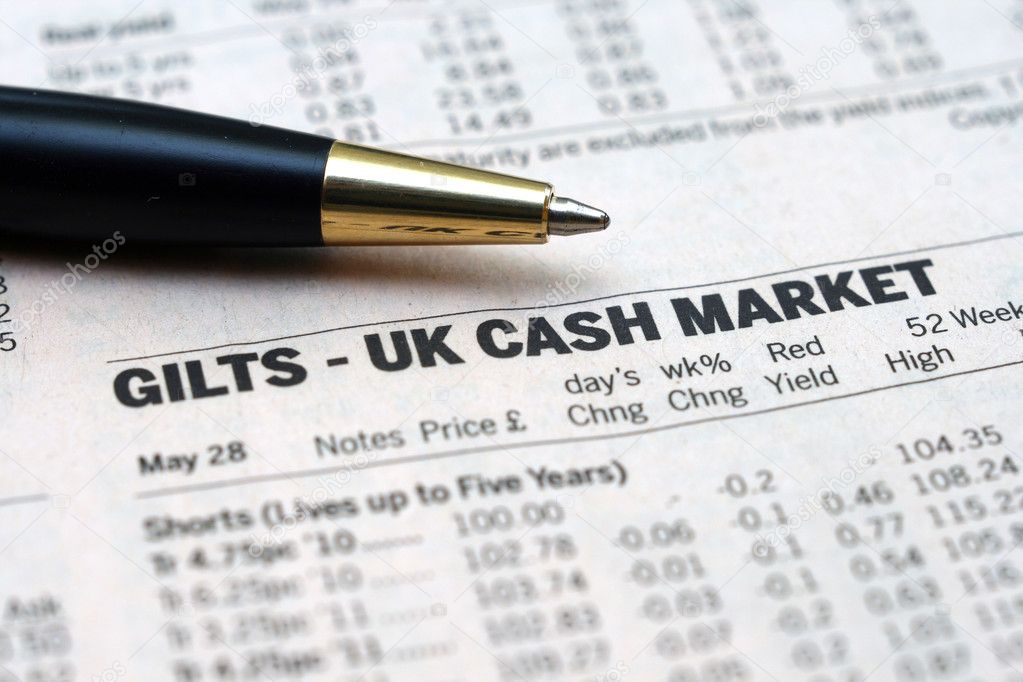 Értékpapír szakirodalmi fogalma
Kolosváry Bálint: csak azokat az okiratokat tartotta értékpapírnak melyek nemcsak azt a célt szolgálják , hogy a követelési jog létezését bizonyítsák, hanem megtestesítsék azt. 

Almási Antal: az értékpapírjog kiállítása egyoldalú, írásbeli alakszerűséget igénylő, közlésre szolgáló jogügylet, amellyel az értékpapírokban megtestesülő kötelem létesül 
Szladits Károly: Elvont kötelem, jellemzője, hogy nem tünteti fel a jogcímet.
Értékpapírok általános jellemzői
Az értékpapír olyan egyoldalú nyilatkozatot tartalmazó alakszerű okirat, mely a benne foglalt jogosultságot oly módon testesíti meg, hogy azt az okirat nélkül sem érvényesíteni, sem bizonyítani, sem átruházni nem lehet. 
Jellemzők:
Az értékpapír alapja általában valamilyen szerződéses jogviszony, melyre tekintettel bocsátják ki az értékpapírt. Az így létrejövő értékpapír jogviszony minden esetben egyoldalú jogügylet
Sajátos formai előírások

Inkorporálja a jogosultságot az értékpapír tehát a benne foglalt jogot vagy követelést megtestesítő ingó dolog
A jogosult csak az értékpapír birtokában tudja a követelését 
- érvényesíteni,
bizonyítani
és átruházni
Értékpapírok fő jellemzői
Forgalombiztonságot szolgáló és forgalomképességet fokozó jogintézmények:

Absztrakt jogügylet
Alaki legitimáció
III. Kifogás korlátozás
Alaki legitimáció jellemzői
Bemutatóra szóló értékpapír esetén az értékpapír birtokosát
Névre szóló értékpapír esetén 
ha azt nyomdai úton állítják elő, akit az értékpapír eredeti szövege jogosultként megjelöl, vagy akit a forgatmányok megszakítatlan láncolata jogosultként igazol akkor is, ha az utolsó forgatmány üres.
- ha valamely üres forgatmányra újabb forgatmány következik, az utóbbi aláíróját úgy kell tekinteni, mint aki az értékpapírt üres forgatmány útján szerezte meg.

-Dematerializált értékpapírként került előállításra: akinek az értékpapír-számláján az értékpapírt nyilvántartják.
Alaki legitimáció és a legitimációs irat összehasonlítása
Legitimációs irat: a kötelezett helyzetét segíti azzal, hogy az okirat bemutatójának az anyagi legitimáció kérése nélkül jogosult teljesíteni. 
DE!: ez a kötelezett számára csak jogosultság és nem kötelezettség. Amennyiben úgy ítéli meg, hogy az okirat felmutatójának alanyi jogosultsága megkérdőjelezhető, felszólíthatja a bemutatót az anyagi legitimálásra. 
Az értékpapírok esetében az anyagi legitimáció kérése nélkül köteles és egyben jogosult is teljesíteni a kötelezett. 

Pl.: ruhatári jegy, buszjegy, takarékbetétkönyv, 
(demat. értékpapír esetén is beszélhetünk alaki legitimációról)
Kifogáskorlátozás
6:567. § [Kifogáskorlátozás]
Az értékpapír kötelezettje a jóhiszemű jogosulttal szemben az értékpapír vagy az értékpapírszámla tartalmából kitűnő kifogásokon kívül nem hivatkozhat olyan kifogásokra, amelyek valamely korábbi jogosulttal szembeni jogviszonyán alapulnak.

Csak az értékpapír jóhiszemű és jogszerű szerzőjét védi. Aki tudott, vagy tudnia kellett az alapügyletből származó kifogásokról, nem tekinthető jóhiszeműnek. 
Csak az értékpapírból kitűnő kifogásokat lehet érvényesíteni.
Értékpapírok csoportosítása
1. A megtestesített alanyi jog természete szerint 
- kötelmi jogi papírok
- dologi jogi papírok
-tagsági jogi papírok
-egyéb értékpapírok
2. Kibocsátok köre szerint
3. Lejárat szerint
4. Hozam szerint
5. a Tpt. Hatálya alapján
Az értékpapírok csoportosítása
1. A megtestesített alanyi jog természete szerint 
- kötelmi jogi papírok
- dologi jogi papírok
-tagsági jogi papírok
-egyéb értékpapírok
2. Kibocsátok köre szerint
3. Lejárat szerint
4. Hozam szerint
5. a Tpt. Hatálya alapján
I. Hiteleszköz
Az értékpapír jogviszony mögött sok esetben húzódik meg hitelügylet.

Pl. az adós egyoldalú nyilatkozatban ígéri a későbbi visszafizetést.
kötvény esetén a kibocsátó a kibocsátással forráshoz jut, de egyben arra is vállalkozik, hogy a későbbiekben a kamatot és a tőkét is megfizeti, ezzel gyakorlatilag az adós pozíciójába kerül.
II. Fizetési eszköz
A pénzfizetésről szóló kötelem adósa fizetéssel szabadul a kötelezettsége alól. Ezt nem mindig kp-val teszi meg, hanem egyéb pénzhelyettesítő fizetési eszközzel, ilyen funkciót tölthet be az értékpapír is, amikor annak átruházásával teljesíti az adós a fizetési kötelezettségét.

PL: csekk
III. Áruforgalom könnyítésének eszköze
Egyes értékpapírok eszközként szolgálnak ahhoz, hogy nagyobb árukészletek eladása, átruházása történjék meg anélkül, hogy magát az árukészletet ténylegesen mozgatni kelljen. 

Az értékpapír átruházásával ténylegesen dologra vonatkozó jogot lehet átruházni, amely leggyakrabban tulajdonjog.

Pl. Közraktári jegy, hajóraklevél
IV. Tőkebevonási és befektetési eszköz
A tőkepiacon forgalmazott értékpapírok jelentős hányada részesedési vagy más befektetési célokat szolgál. 

Tipikusan ilyen: valamely gazdasági társaságban történő részesedést biztosító tagsági jogot megtestesítő értékpapír. 
Kifejezetten ezt a célt szolgálja: befektetési alapok létrehozása (kollektív befektetési értékpapírok révén).
Az értékpapírok csoportosítása
1. A megtestesített alanyi jog természete szerint 
- kötelmi jogi papírok
- dologi jogi papírok
-tagsági jogi papírok
-egyéb értékpapírok
2. Kibocsátok köre szerint
3. Lejárat szerint
4. Hozam szerint
5. a Tpt. Hatálya alapján
A megtestesített alanyi jog természete szerinti csoportosítás- Kötelmi jogi papírok
Ezek az értékpapírok rendszerint valamilyen kötelmi jogi természetű követelést, többnyire egy alapul fekvő hitelviszonyból eredő pénzkövetelést testesítenek meg. 
A Ptk. a pénzkövetelést megtestesítő értékpapírt tekinti az értékpapír alaptípusának. Ezek közös jellemzője,
Hogy az egyik fél elismeri a másik fél felé fennálló tartozását, és vállalja, hogy azt meghatározott időben és módon
Ő maga vagy egy 3. személy fogja kiegyenlíteni. 
Pl.: Váltó vagy pedig a hitelviszonyt megtestesítő értékpapír
Dologi Jogi papírok
A dologi jogi értékpapírok jellemzője, hogy valamely dologra vonatkozó tulajdonjogot, vagy más jogot, pl (zálogjog) testesítenek meg. 
Mivel ezek az értékpapírok többnyire a dolog tulajdonjogát, így magát a dolgot testesítik meg, árupapíroknak is nevezik őket. 
Pl: közraktári jegy és annak részei.
Tagsági jogi papírok
A tagsági jogi értékpapírok közös jellemzője, hogy valamely vállalkozásban való részesedést, és a hozzá kapcsolódó személyi és vagyoni jogosultságokat testesítenek meg. Ezeket tipikusan testületi papírnak is nevezik.
II. Kibocsátók köre szerinti csoportosítás
1. Állam által kibocsátott értékpapír : államkötvény (kincstárjegy vagy kárpótlási jegy)
2. Más jogi személy által kibocsátott értékpapír 
- kötvény: MNB, önkormányzat
- letéti jegy: hitelintézet
-jelzáloglevél: jelzálog-hitelintézet
- közraktári jegy: közraktár
-Befektetési jegy: befektetési alap
3. Bárki által kibocsátható: váltó és a csekk
III. Lejárat szerinti csoportosítás
A, rövidtávú: 1 évnél rövidebb futamidő ( váltó, csekk, kincstárjegy, közraktári jegy)

B, Középtávú : 1-5 év közötti futamidő ( kötvény, letéti jegy, befektetési jegy)

C, Hosszú távú: 5 évnél hosszabb futamidő ( jelzáloglevél, kötvény)

D, Lejárat nélküli: pl: határozatlan futamidejű befektetési alap által kibocsátott befektetési jegy
IV. Hozam szerinti csoportosítás
A, Nem kamatozó : nincs hozamelvárás, a befektetési érték megfelel a névértéknek
B, Előre meghatározott fix hozamú (kötvény)
C, Változó hozamú : valamilyen referencia kamathoz kötött (BUBOR)
D, Átmeneti forma: fix és változó hozam kombinációja: kamatozó részvény (fix kamat+ változó mértékű osztalék)
Dematerializált értékpapír
Tpt-ben és külön jogszabályban meghatározott módon, elektronikus úton létrehozott, rögzített továbbított és nyilvántartott, az értékpapír tartalmi kellékeit azonosítható módon tartalmazó adatösszesség. 

Értékpapírszámla: kifejezetten csak a dematerializált értékpapírról és a hozzá kapcsolódó jogokról a tulajdonos javára vezetett nyilvántartás, amelyen keresztül az értékpapír átruházása terhelés és jóváírás formájában megtörténik, mely egyben az értékpapír jogosultjának igazolására is alkalmas
Kétszintű számlarendszer: a demat. Értékpapírok nyilvántartása egy kétszintű számla rendszeren keresztül történik
A, Központi értékpapír-számla: sorozatonként és értékpapír számlavezetőnként vezetett összesített nyilvántartás

B, Tulajdonosok értékpapír-számlái: az egyes tulajdonosok számára vezetett demat. Értékpapírok nyilvántartására szolgáló számla amelyet a befektetési szolgáltató vezet
Értékpapírszámla szerződés: tartalmazza a 
a számla számát és elnevezését
Számlatulajdonos azonosítására külön jszban előírt adatokat
Értékpapír (ISIN azonosító) kódját, megnevezését és mennyiségét
Értékpapír zárolására való utalás
Értékpapírszámla megszűnése
A számla kimerülése nem szünteti meg a számlát. Felmondással mind a tulajdonos, mind pedig a számlavezető megszüntetheti. A felmondás írásban érvényes
A tulajdonos bármikor felmondási határidő nélkül felmondhatja, viszont kivéve ha a számla kimerült más számlavezetőt kell megjelölnie
A számlavezető 30 napos felmondási határidővel. Ezek esetei: ha az értékpapírszámla vezetési tevékenységével felhagy, vagy a tulajdonos a számlavezetéshez kapcsolódó fizetési kötelezettségeinek felszólítás ellenére sem tesz eleget
Bemutatóra szóló értékpapír
A bemutatóra szóló okirat alaki okból csak akkor érvényes ha a bemutatóra szóló jelleg magából az okiratból kitűnik. 
- Két esetben tekinthető bemutatóra szólónak az értékpapír:
- ha az értékpapír nem tartalmazza a jogosult személyének megnevezését
- vagy ha a jogosult személyének megnevezése mellett bemutatási záradékot is tartalmaz
Bemutatási záradék: az értékpapíron található olyan szövegezés, melynek értelmében az értékpapír kötelezettje nem a megjelölt személynek, hanem az értékpapír bemutatójának köteles teljesíteni
A bemutatóra szóló értékpapír a birtoklás tényén alapszik!
Átruházás módja: az értékpapír egyszerű átadása
Nem tulajdonostól való szerzés esete ( nem valósul meg!)
Forgatás: névre szóló értékpapír
Forgatás: a névre szóló értékpapírok forgatással ruházhatóak át. A tulajdonosváltás az értékpapírok birtokának átadása mellett forgatással történik.
A forgatás a névre szóló értékpapírok átruházási jogcíme. A forgatás forgatmánnyal az okirat hátoldalára, esetleg toldatára vezetett átruházó nyilatkozattal történik.
Az aláírás kötelező tartalmi elem.
Forgatmány fajtái: teljes/ üres forgatmány
Teljes forgatmány
A forgatható értékpapírra vagy az ahhoz csatolt lapra (toldatra) vezetett az átruházó által aláírt írásbeli nyilatkozat, amely kifejezi az értékpapír átruházásának a szándékát és megjelöli azt a személyt, akire az értékpapírt ruházzák.
A teljes forgatmány az új jogosult nevét is tartalmazza
Üres forgatmány
Az értékpapír hátlapjára vagy a toldatra rávezetett az átruházó által aláírt olyan írásbeli nyilatkozat, amely kifejezi az értékpapír átruházásának szándékát, de nem tartalmazza annak a személynek a megjelölését, akire az értékpapírt átruházzák. Üres forgatmánynak minősül az átruházónak az értékpapír hátlapján vagy a toldaton szereplő aláírása is. 
Az üres forgatmányon csak az átruházó aláírása szerepel, a jogosult neve üresen marad. Így a következő módon lehet átruházni:
- az üres forgatmányt kitölthető a saját, vagy akár más személy nevére
Az üres forgatmányt üresen hagyja, és átruházhatja üres vagy teljes forgatmánnyal
Az értékpapírt harmadik személynek továbbadhatja anélkül, hogy az üres forgatmányt kitöltené és az értékpapírt újabb forgatmánnyal látná el.
Forgatás joghatása és a jogosult
Átruházó hatás 

Kötelező hatás : megtérítési kötelezettség

Igazoló hatás: a forgatmány alakilag legitimálja az új jogosultat. 
Névre szóló értékpapírban pontosan meg van határozva hogy ki tekintendő első jogosultnak
Forgatható értékpapír: forgatmányok megszakítatlan láncolata jogosultként igazol